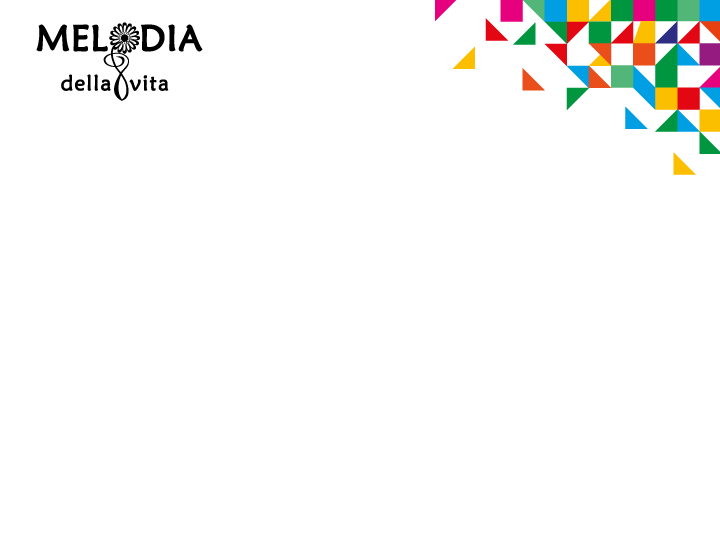 Ширмы на ванну
MELODIA
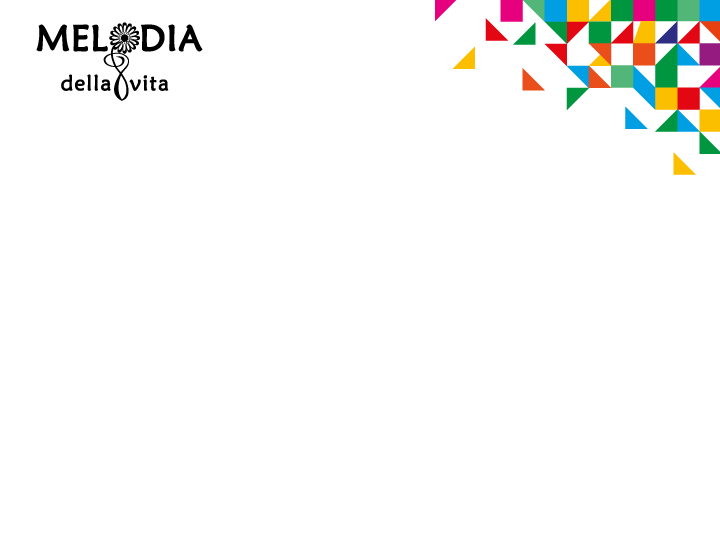 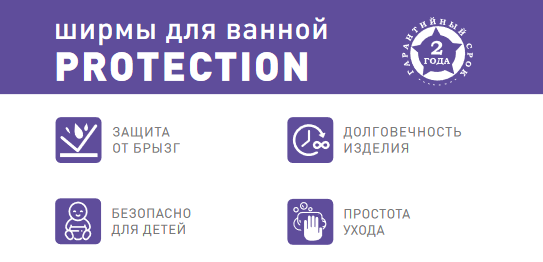 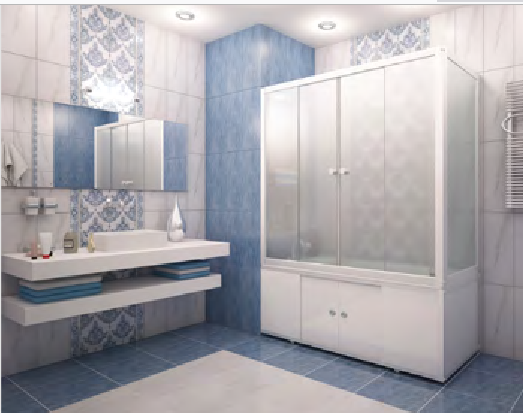 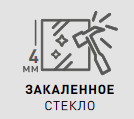 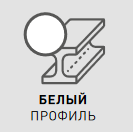 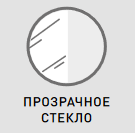 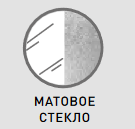 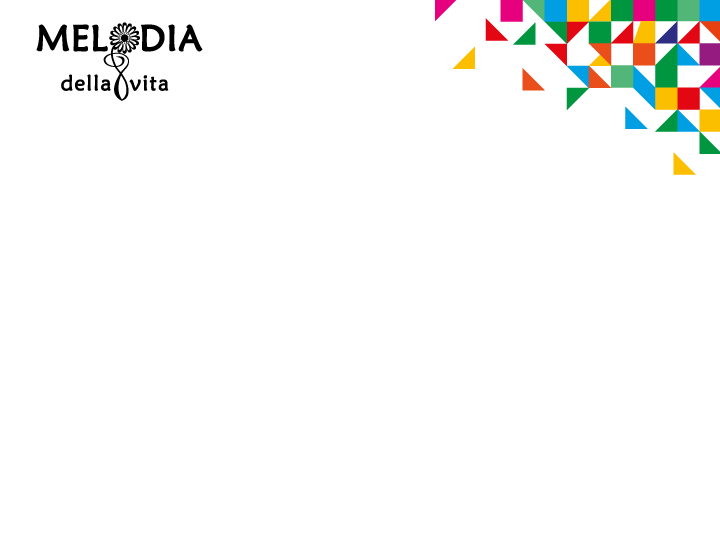 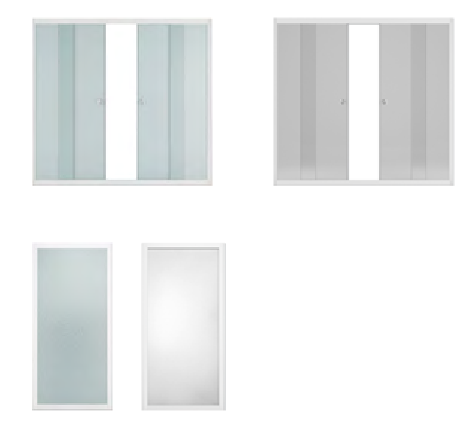 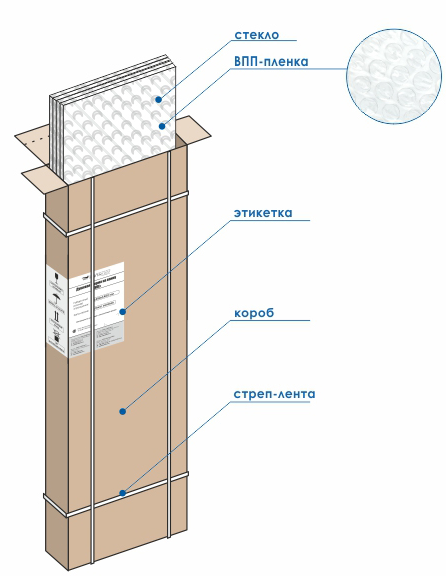